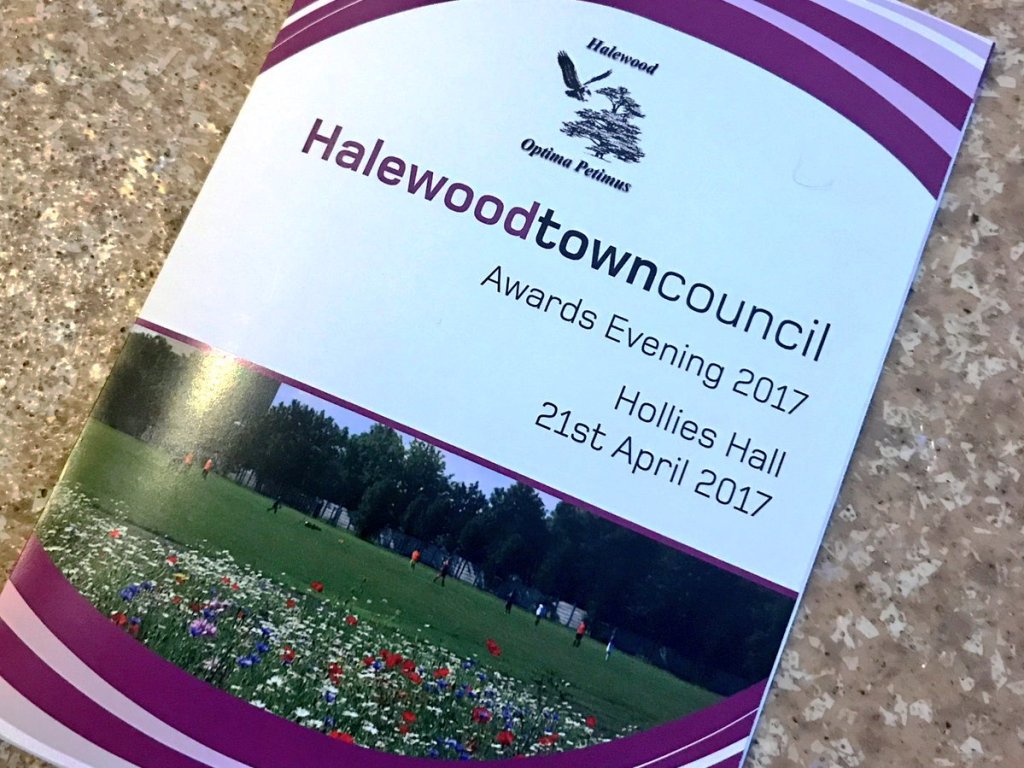 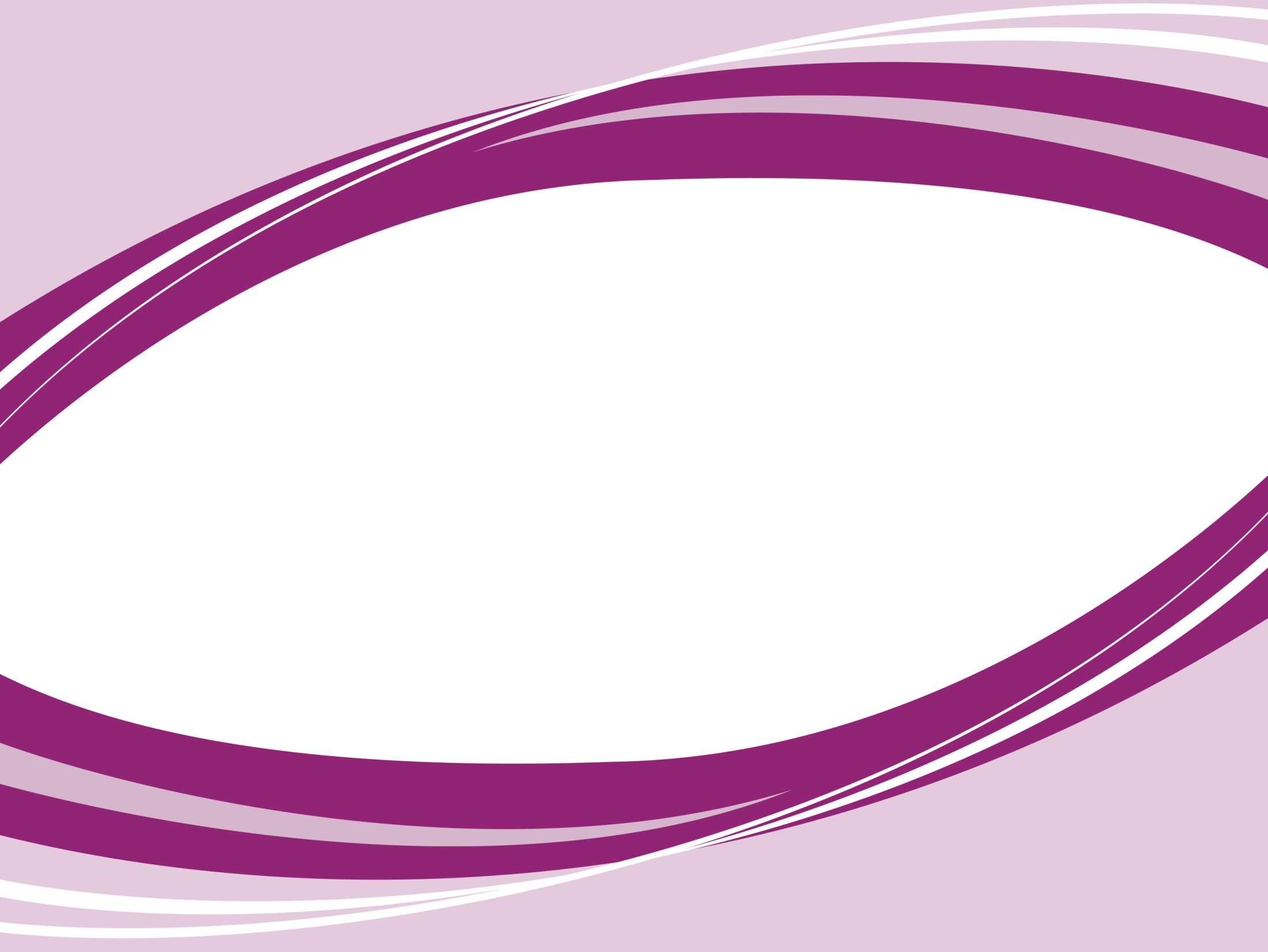 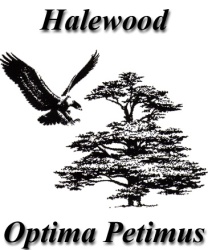 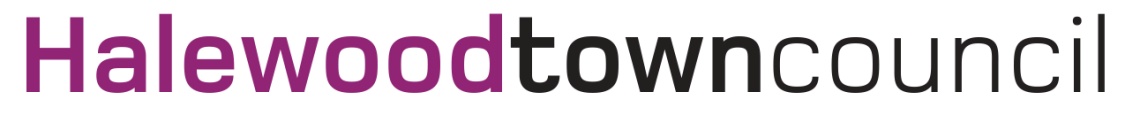 Pupil Recognition Awards
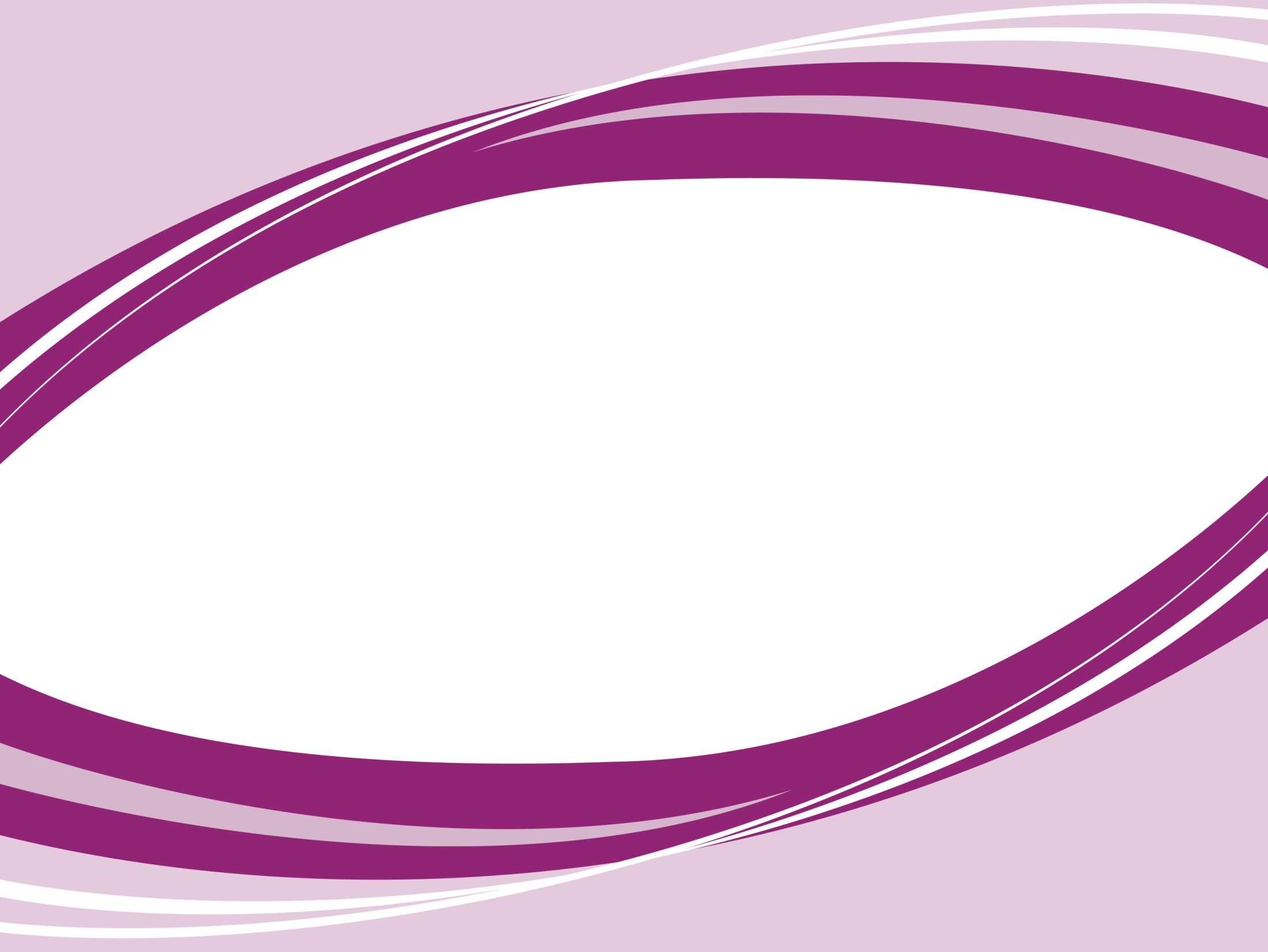 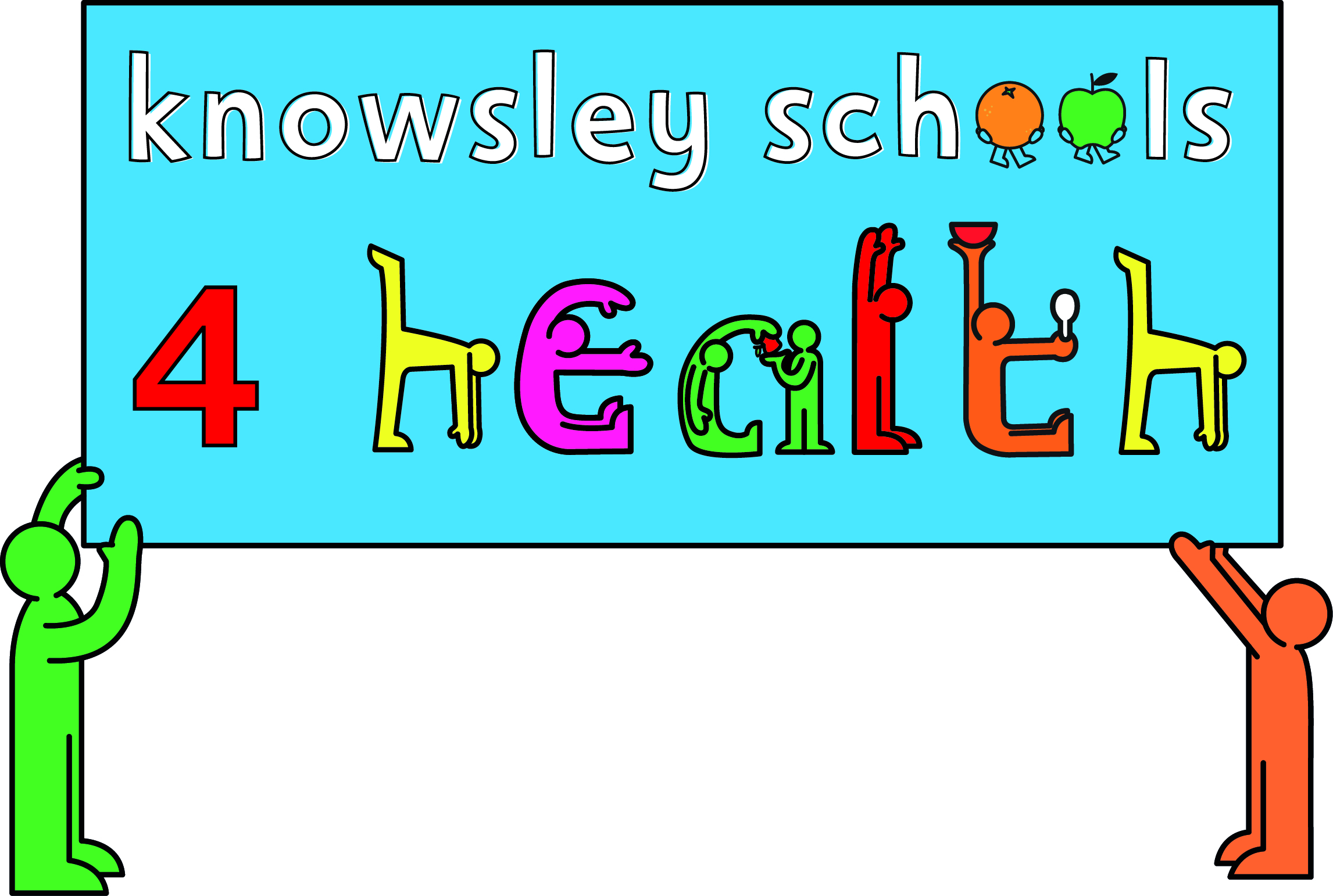 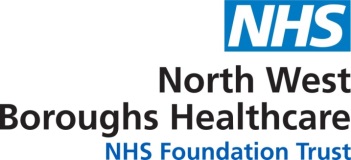 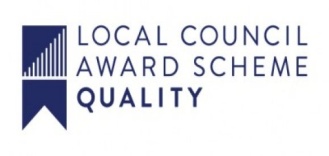 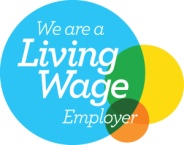 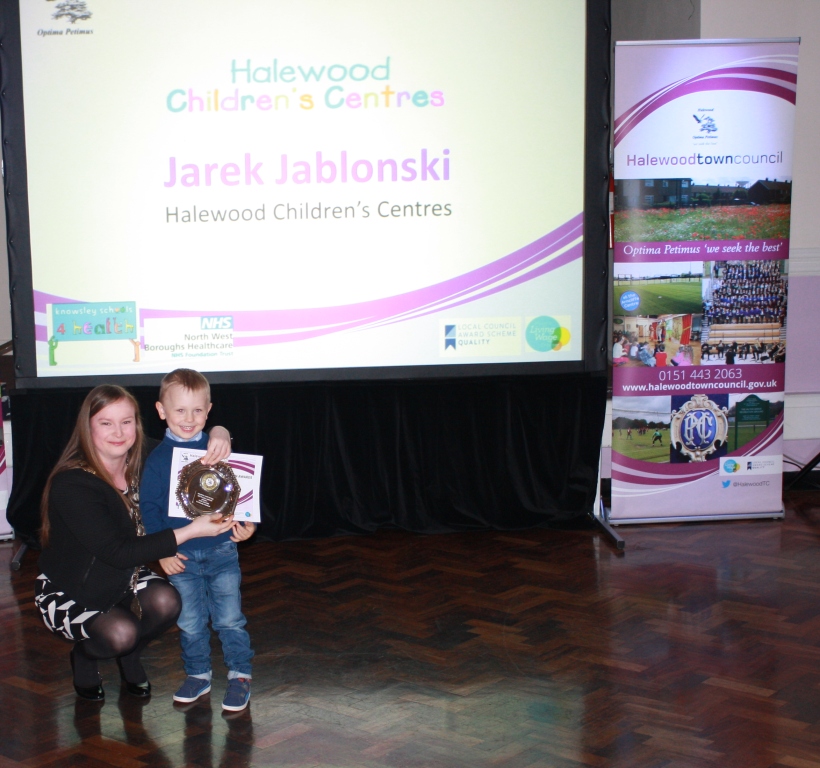 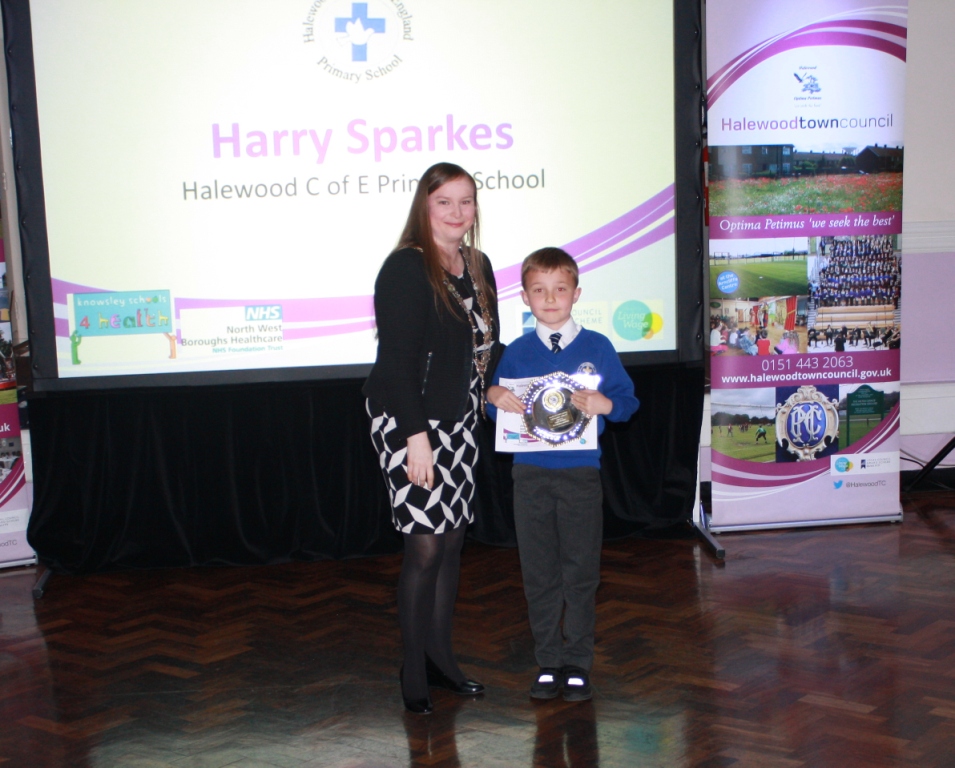 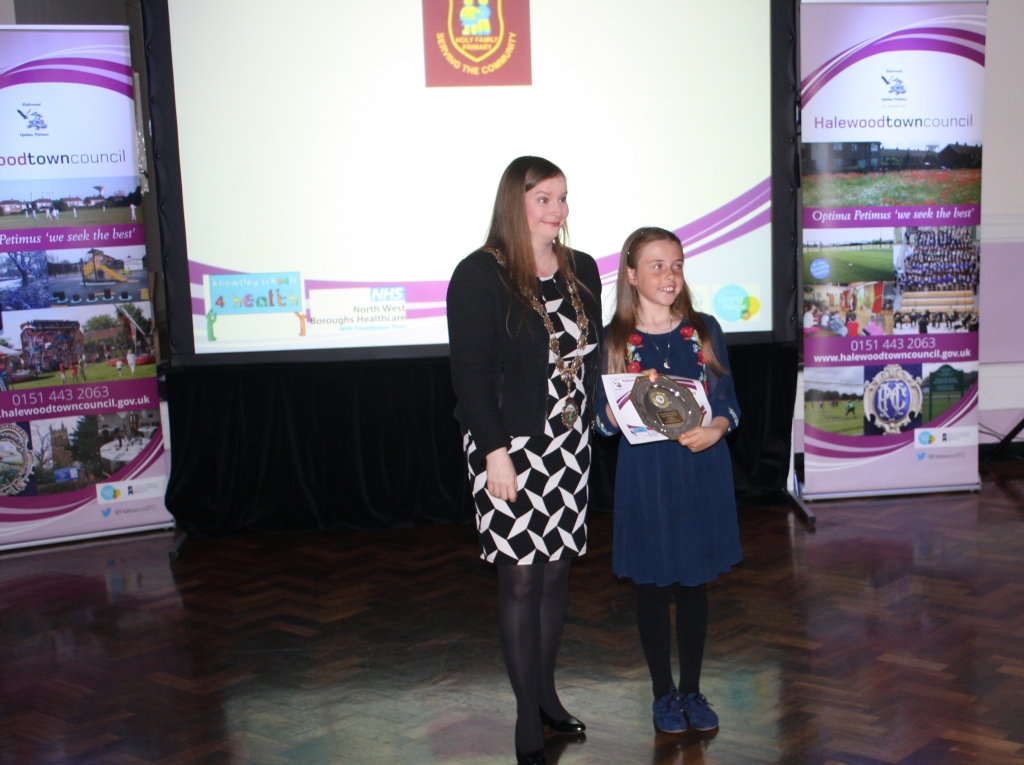 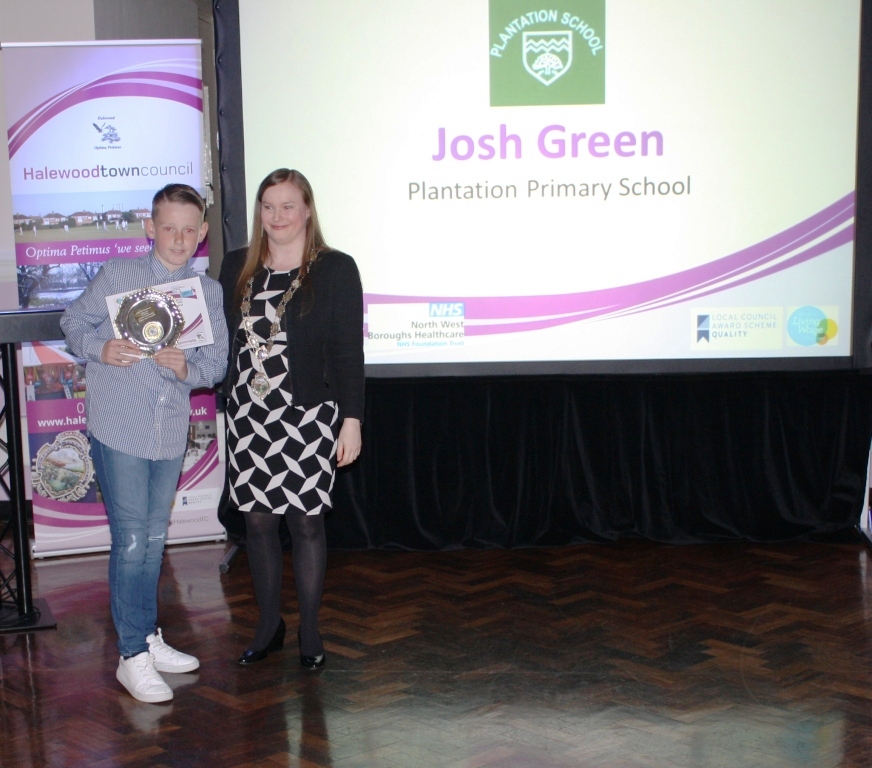 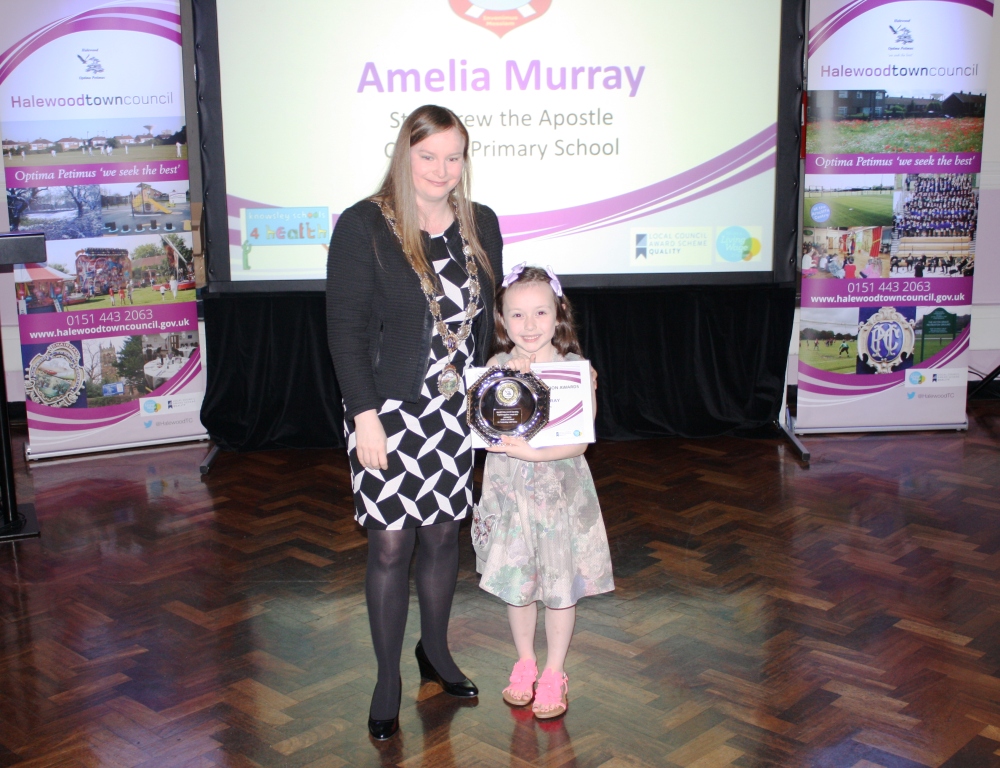 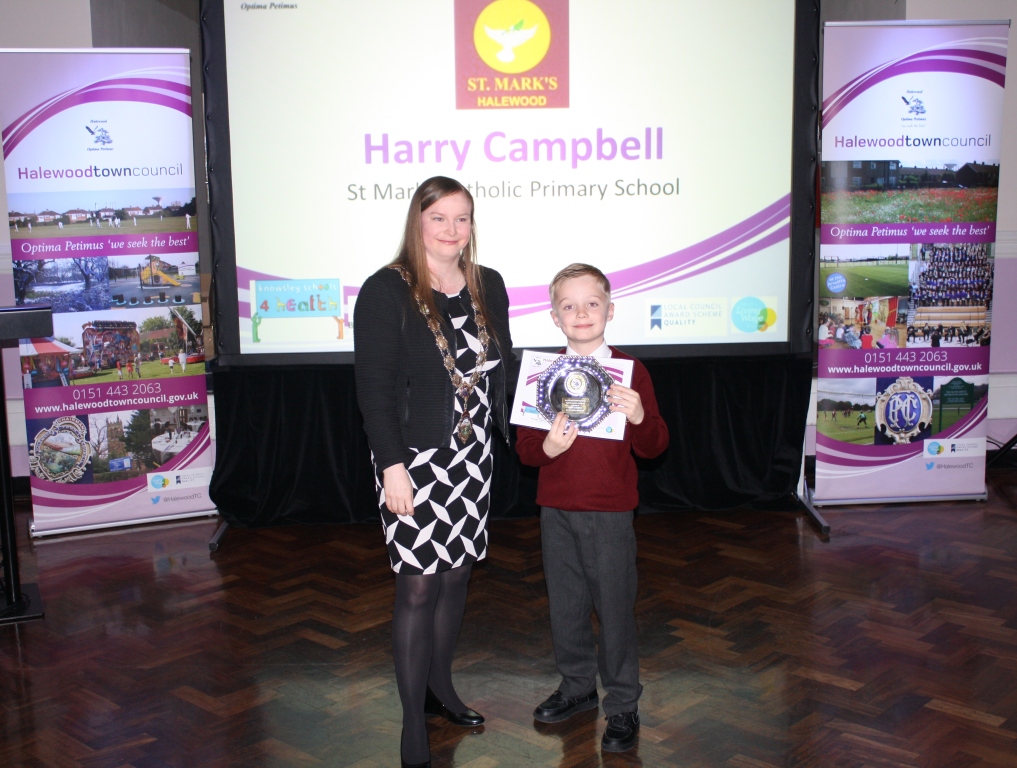 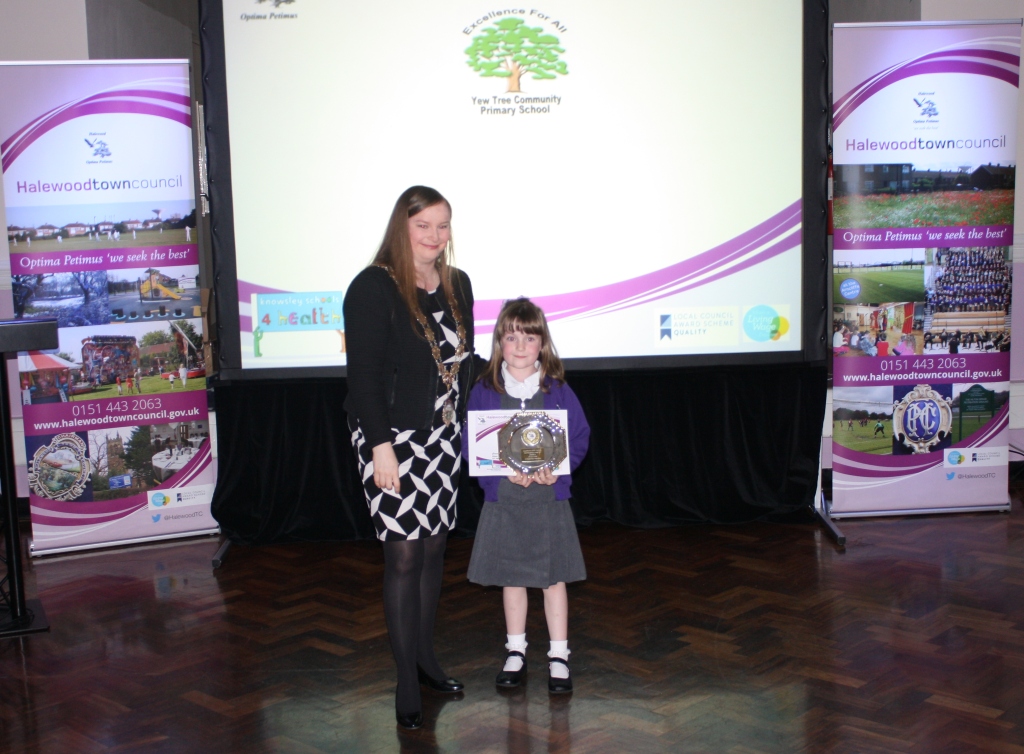 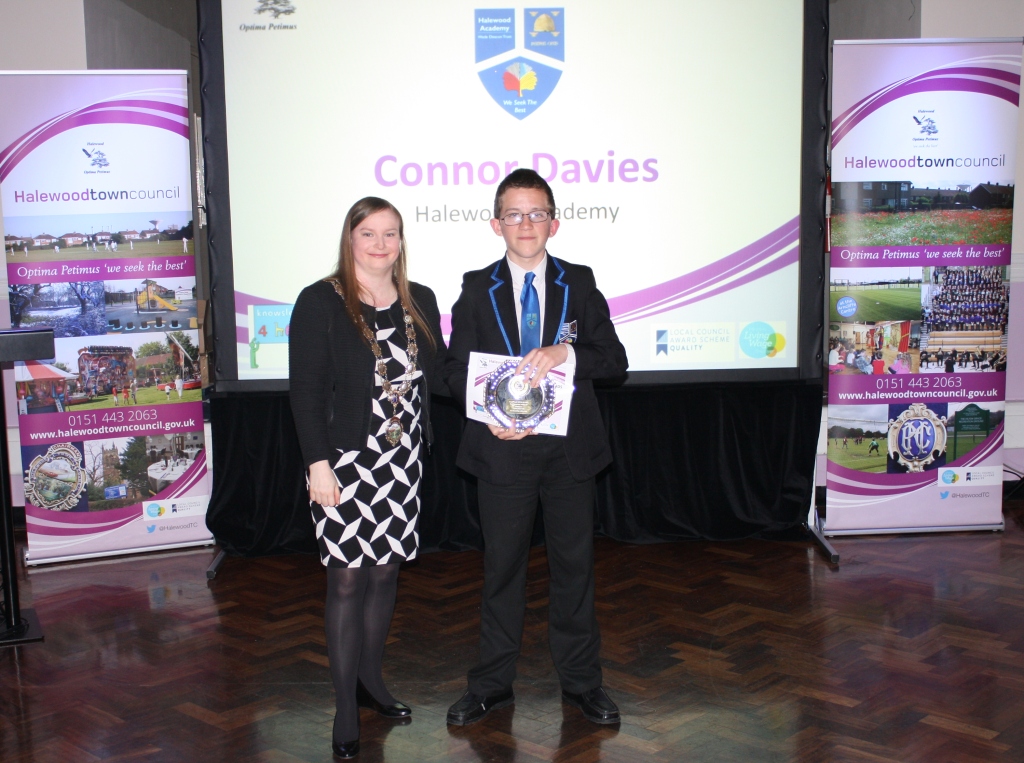 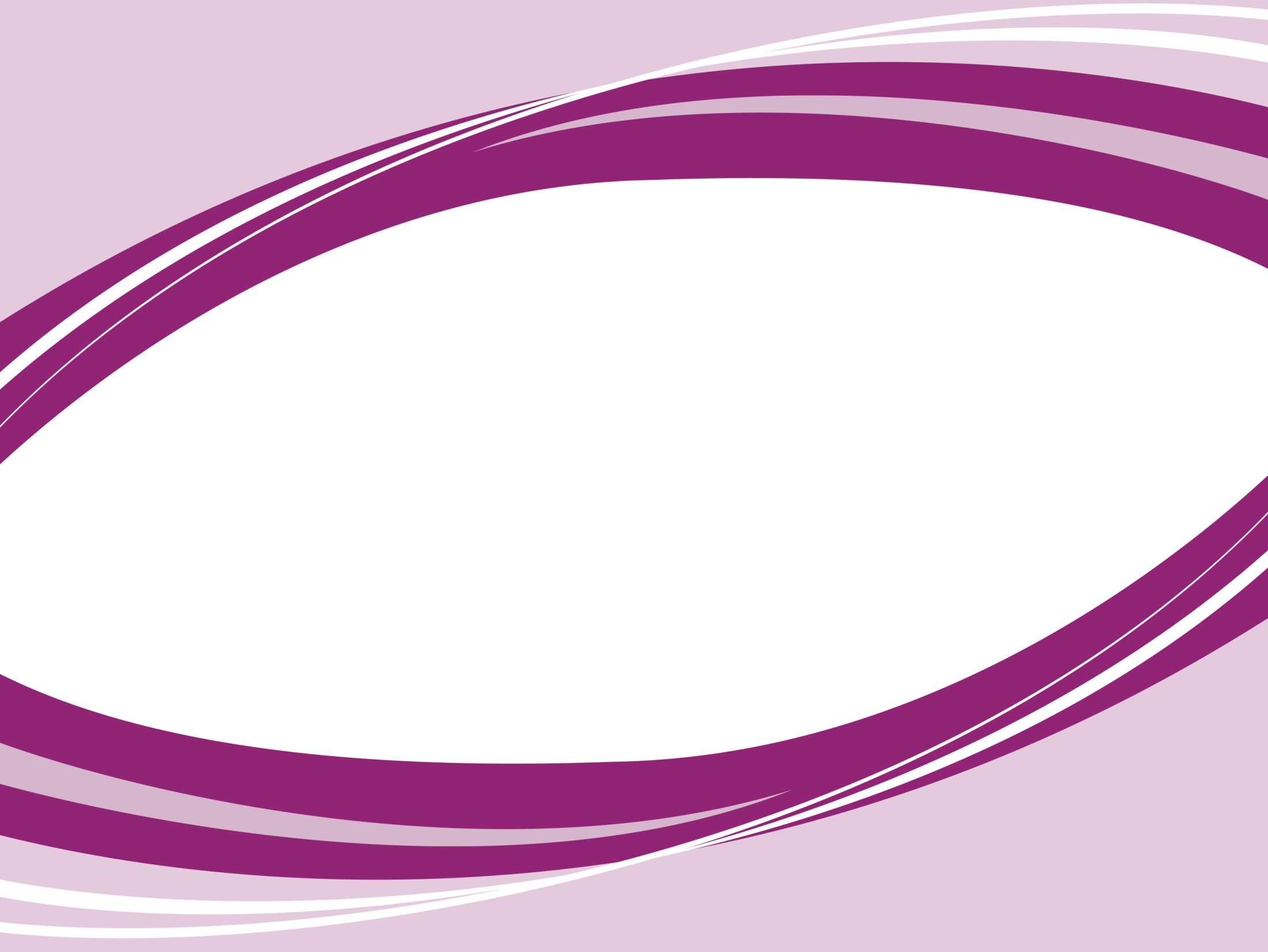 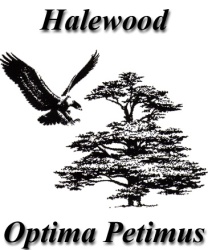 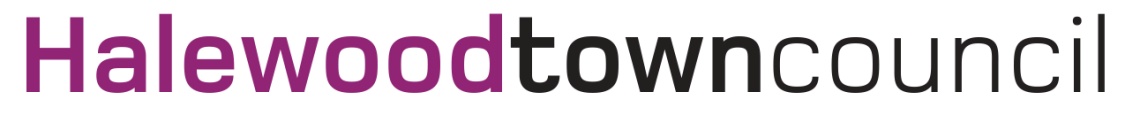 Community Achievement Awards
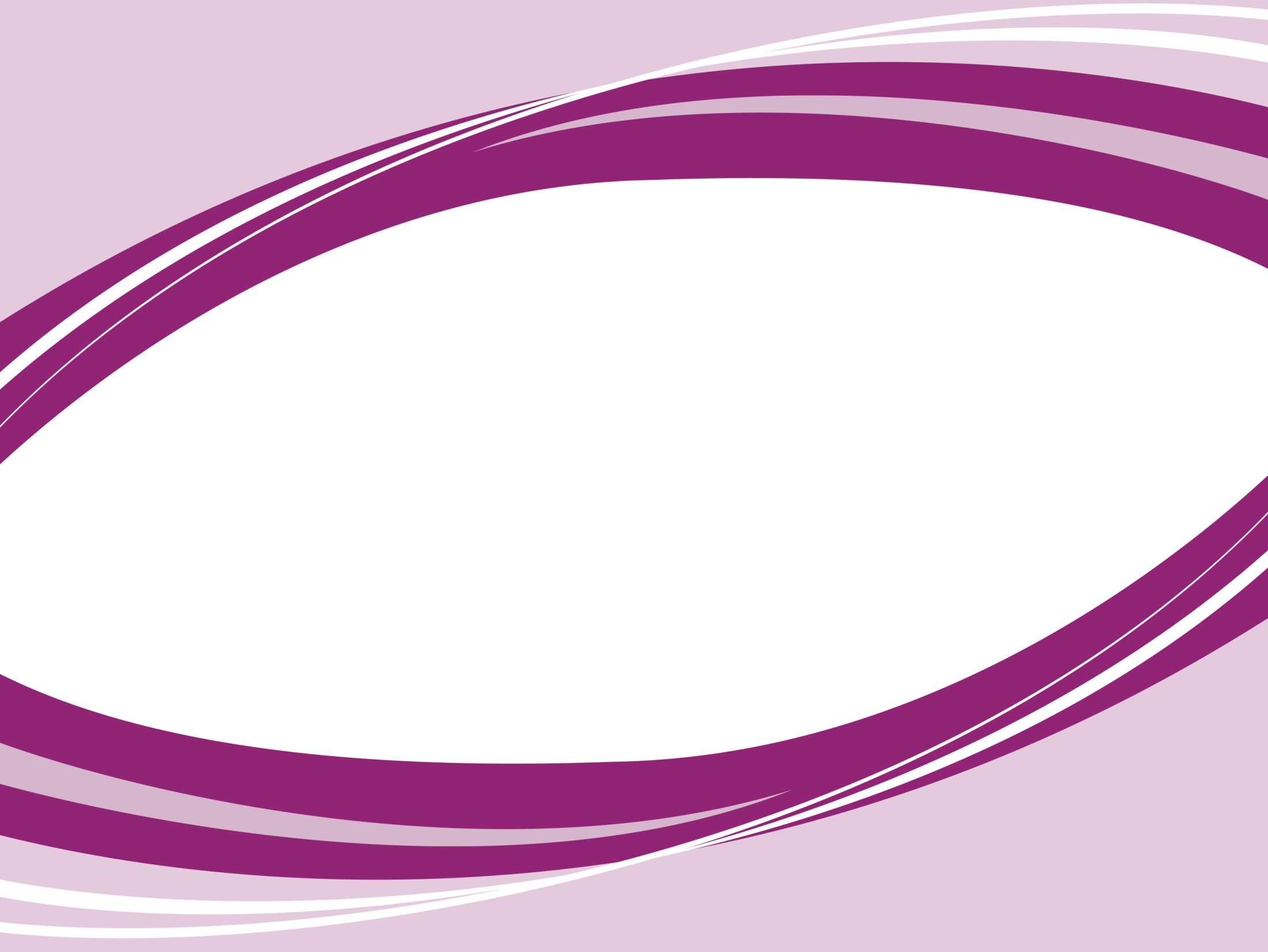 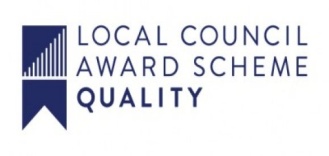 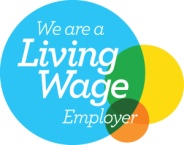 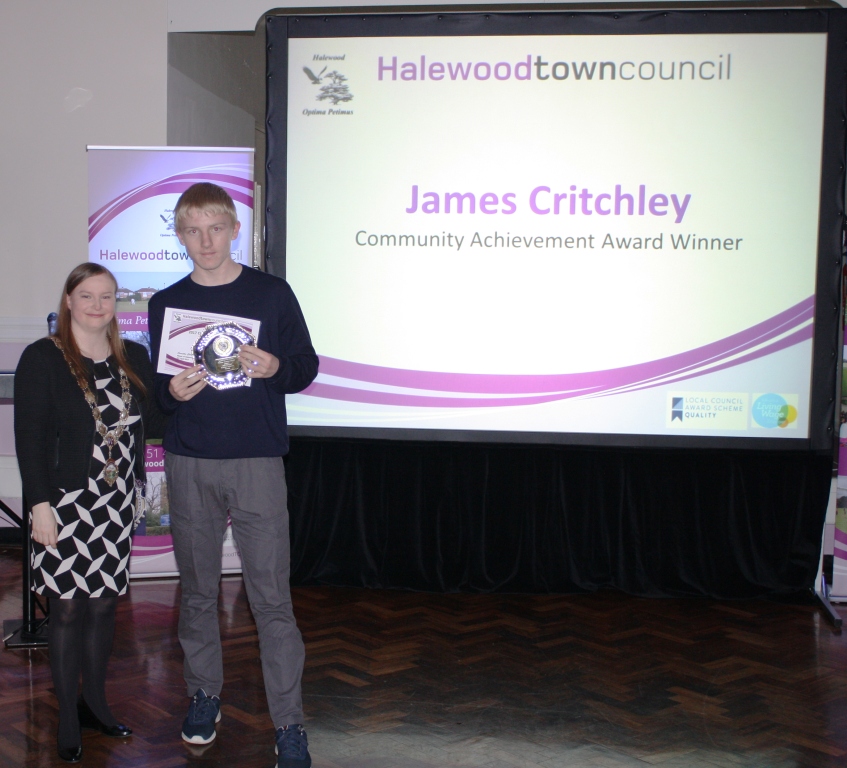 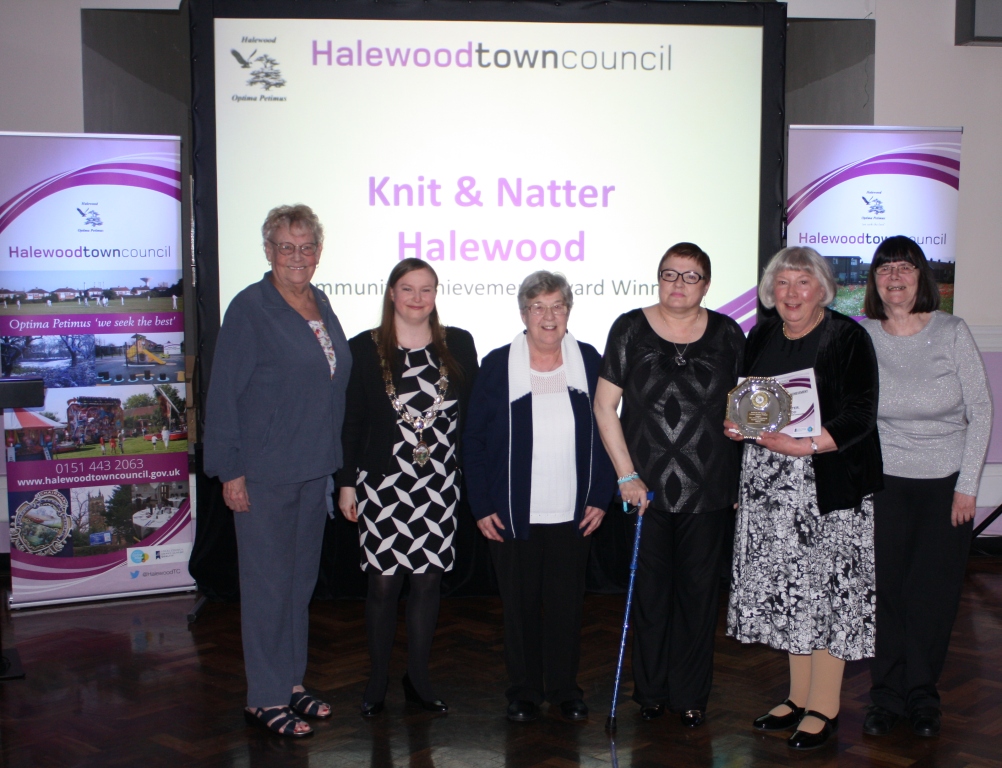 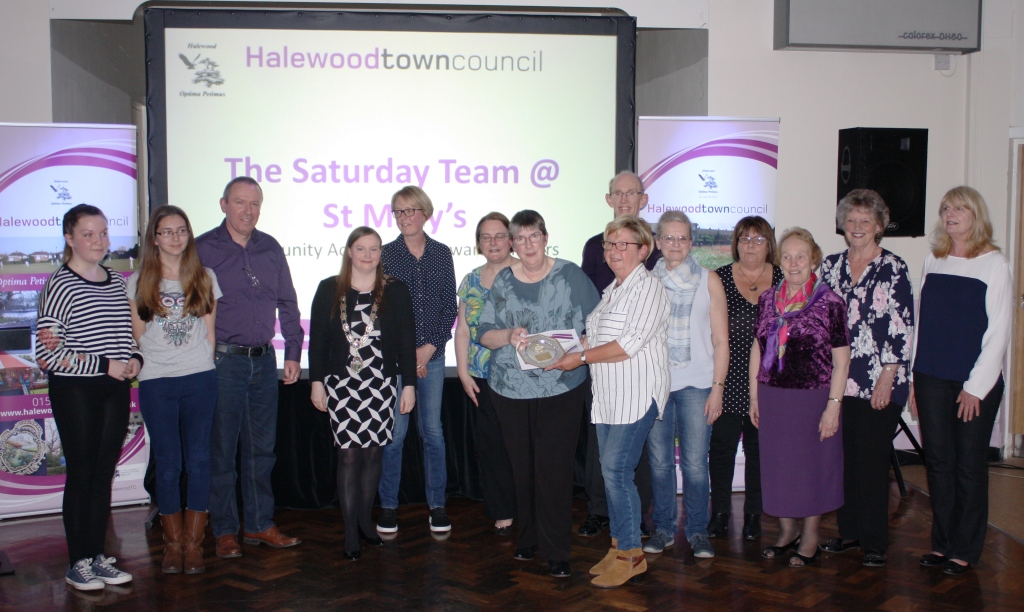 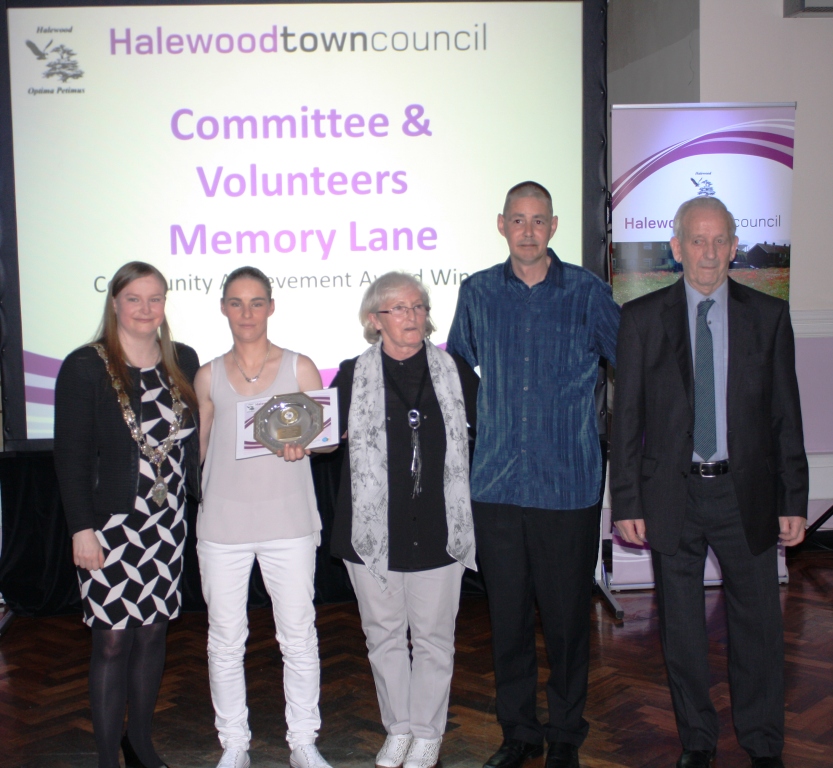 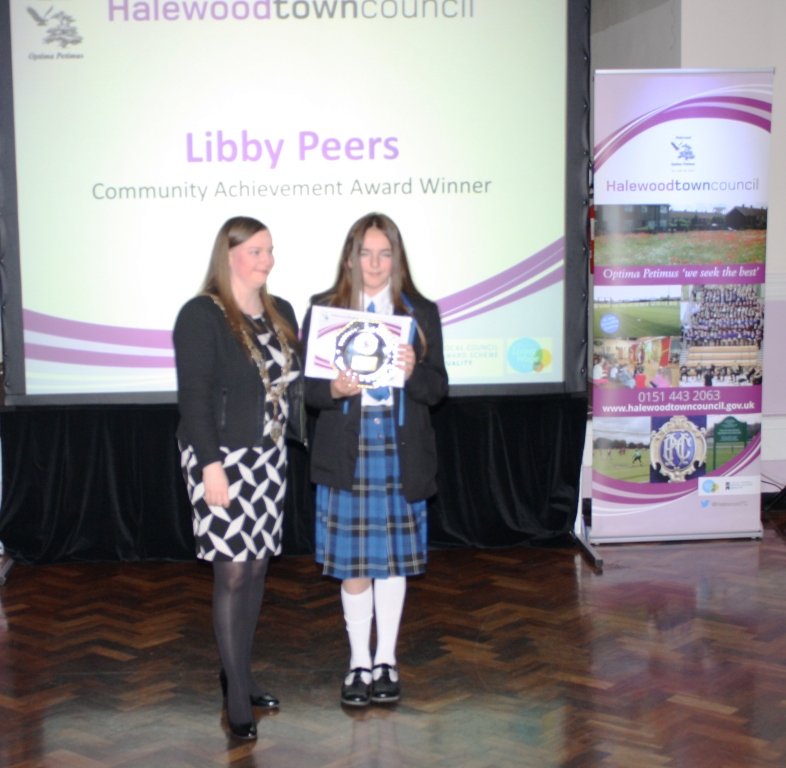 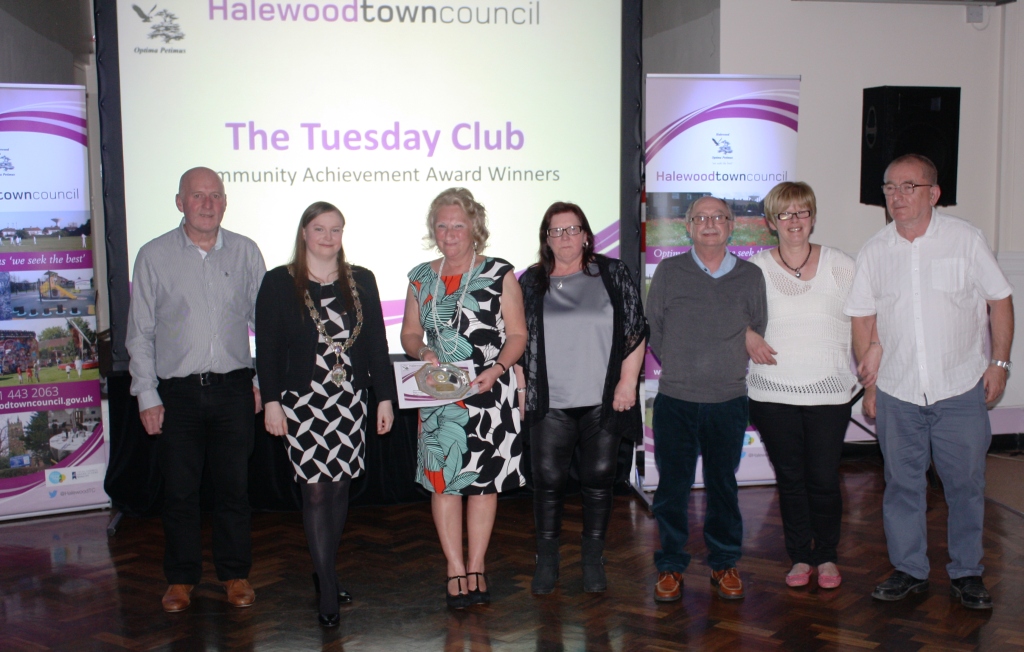 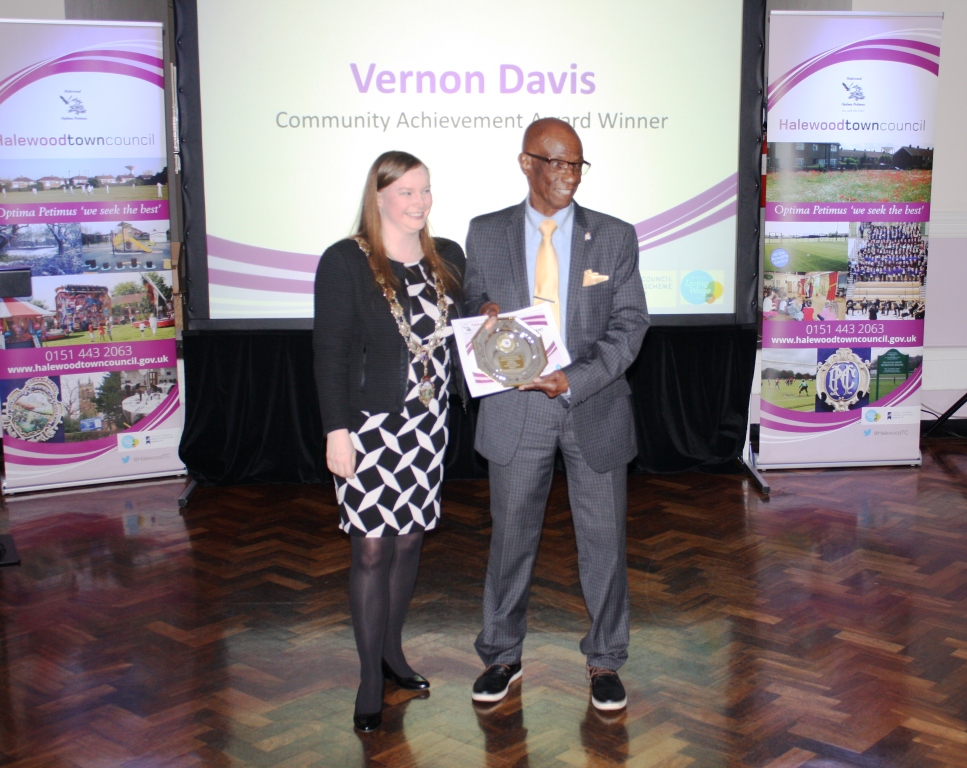 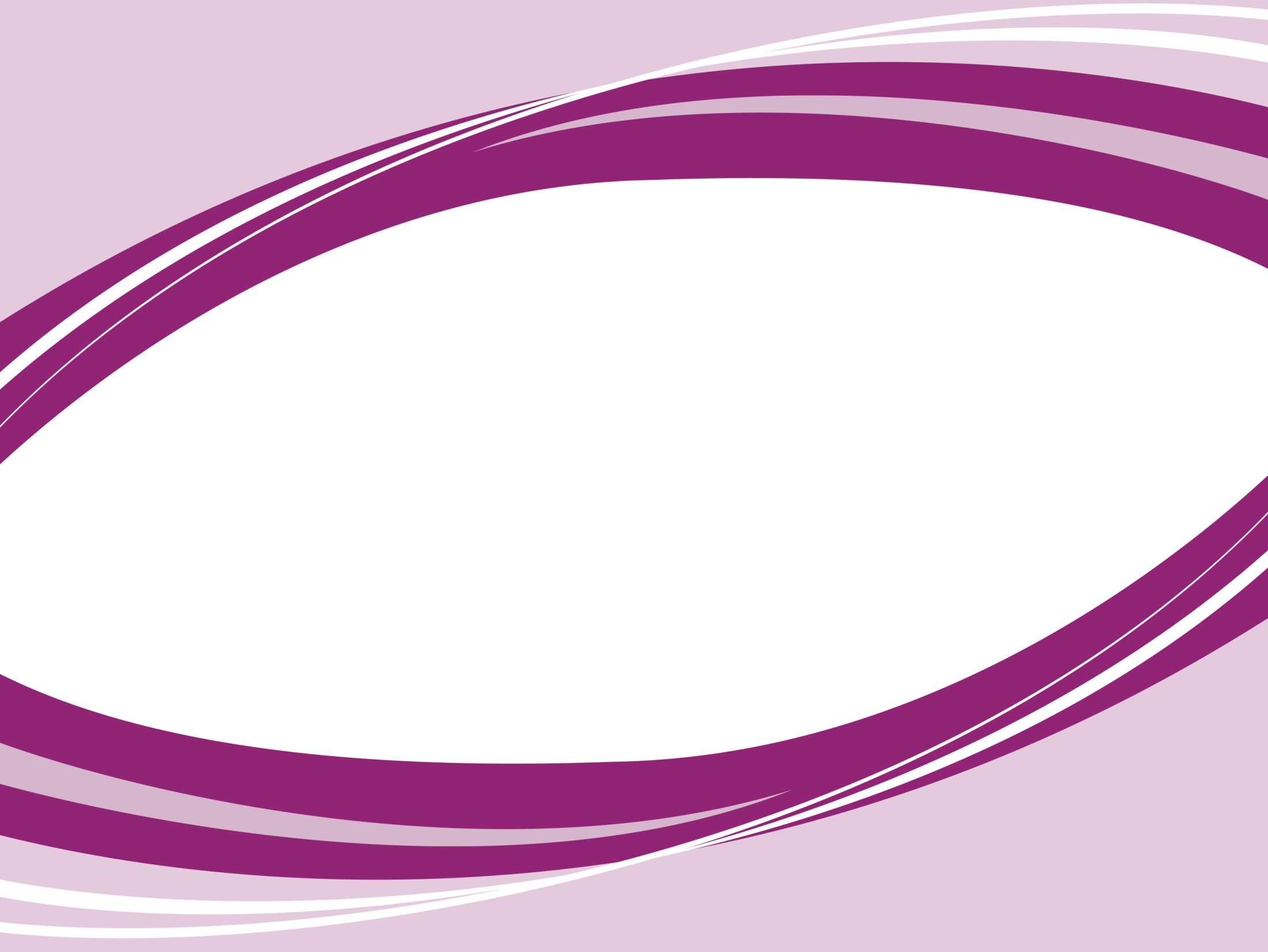 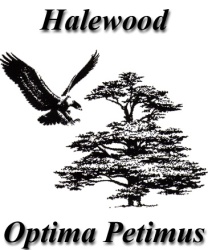 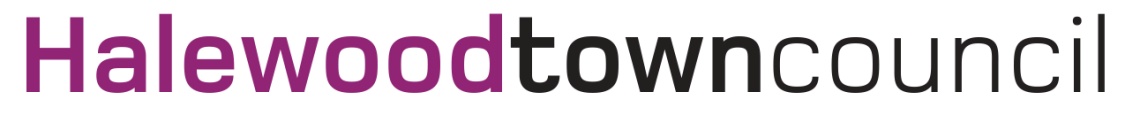 Special Recognition Award
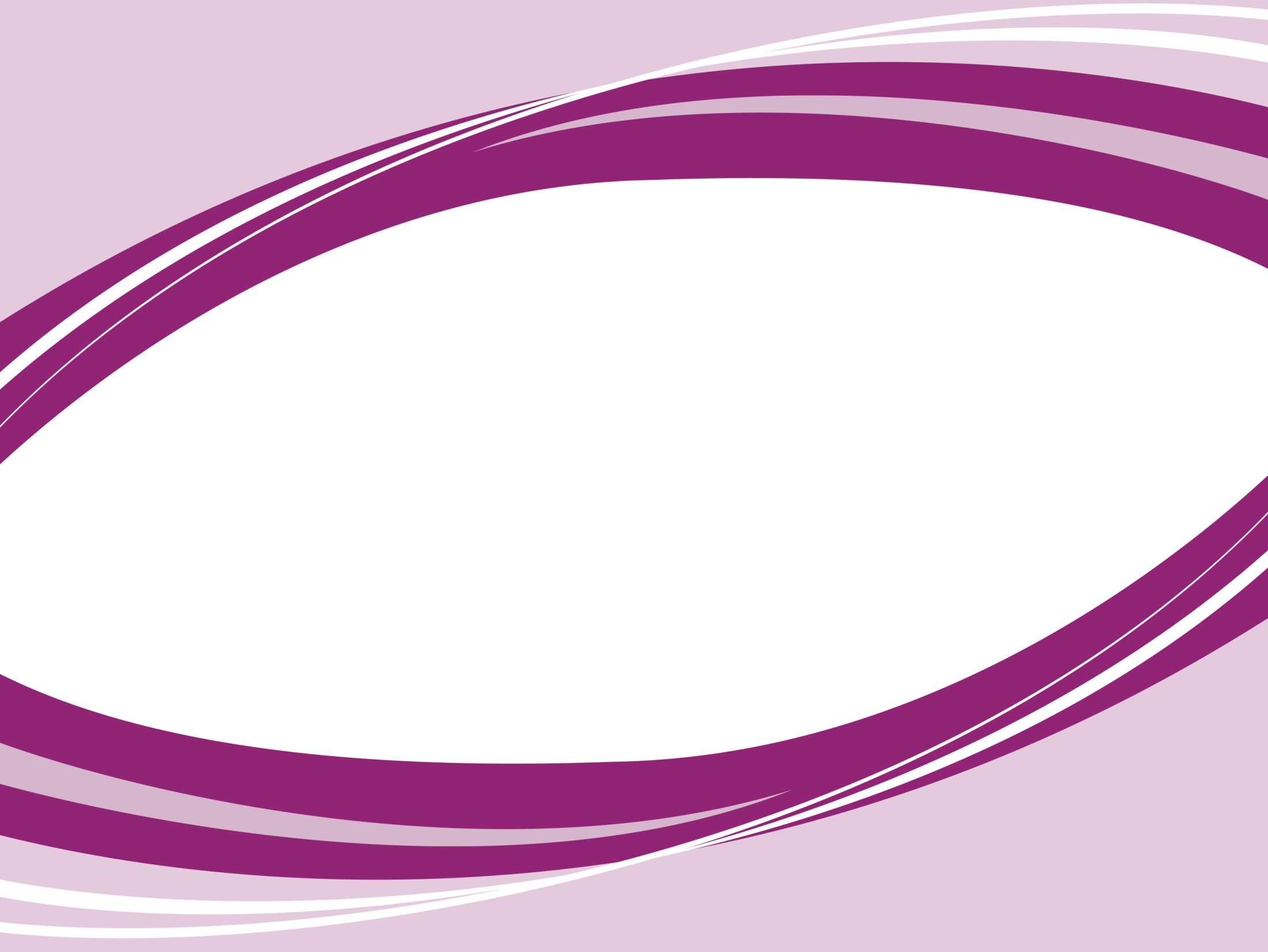 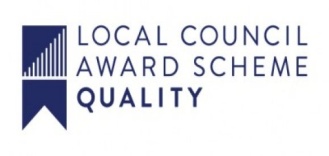 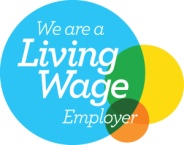 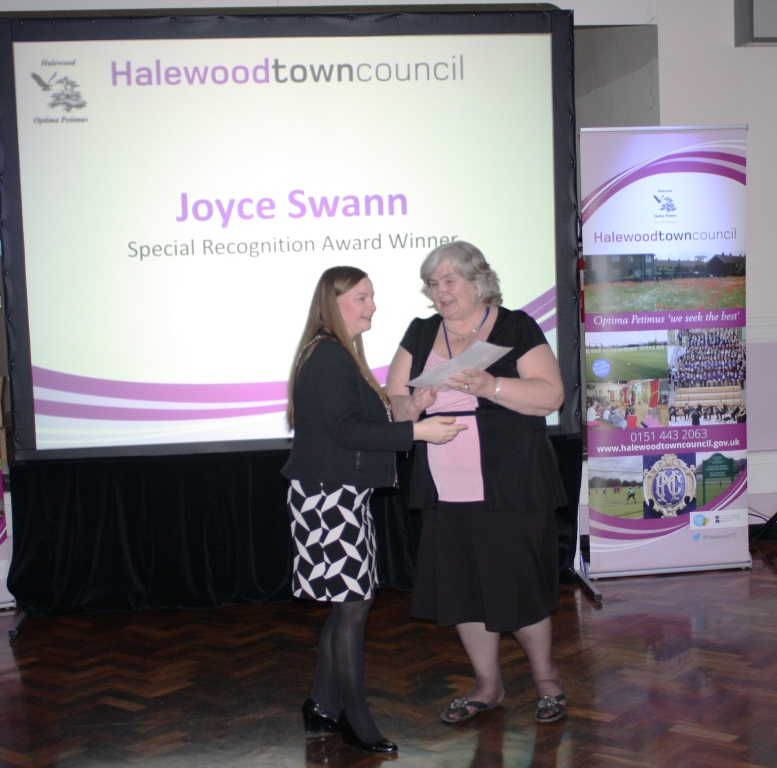